АДВЕНТ-КАЛЕНДАРЬ 
В 
БИБЛИОТЕКЕ
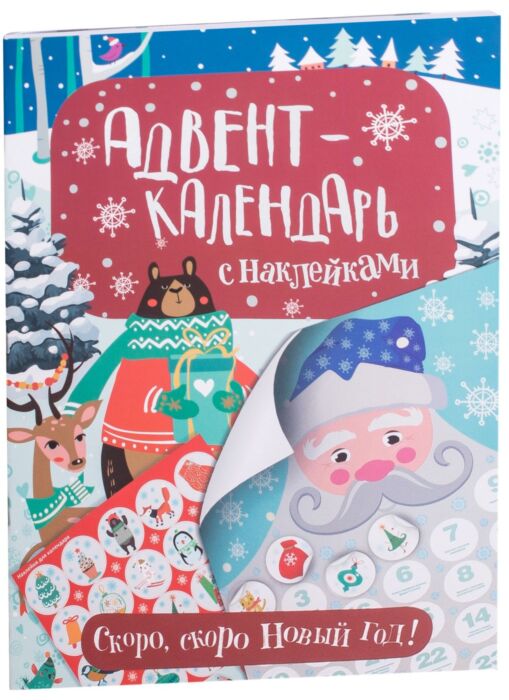 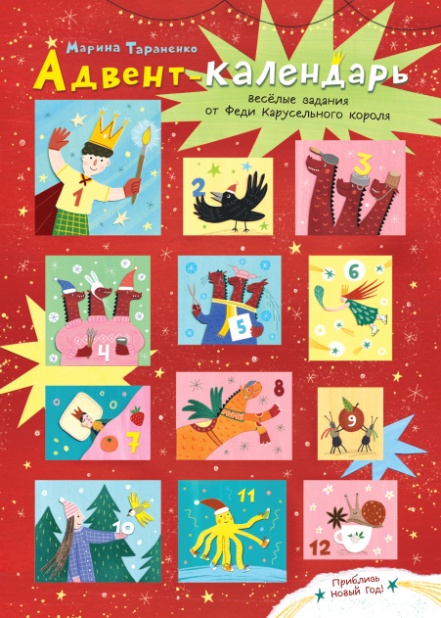 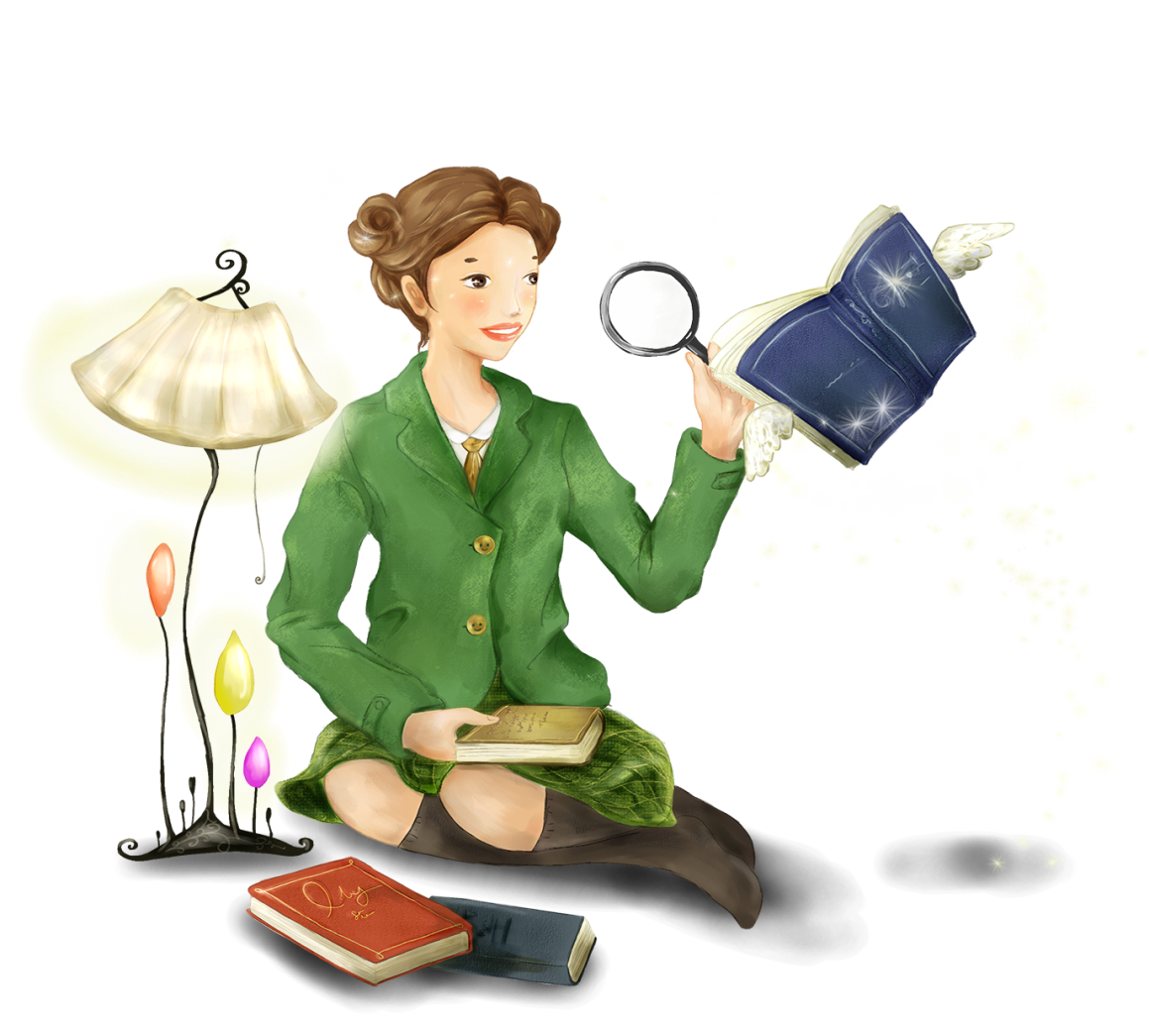 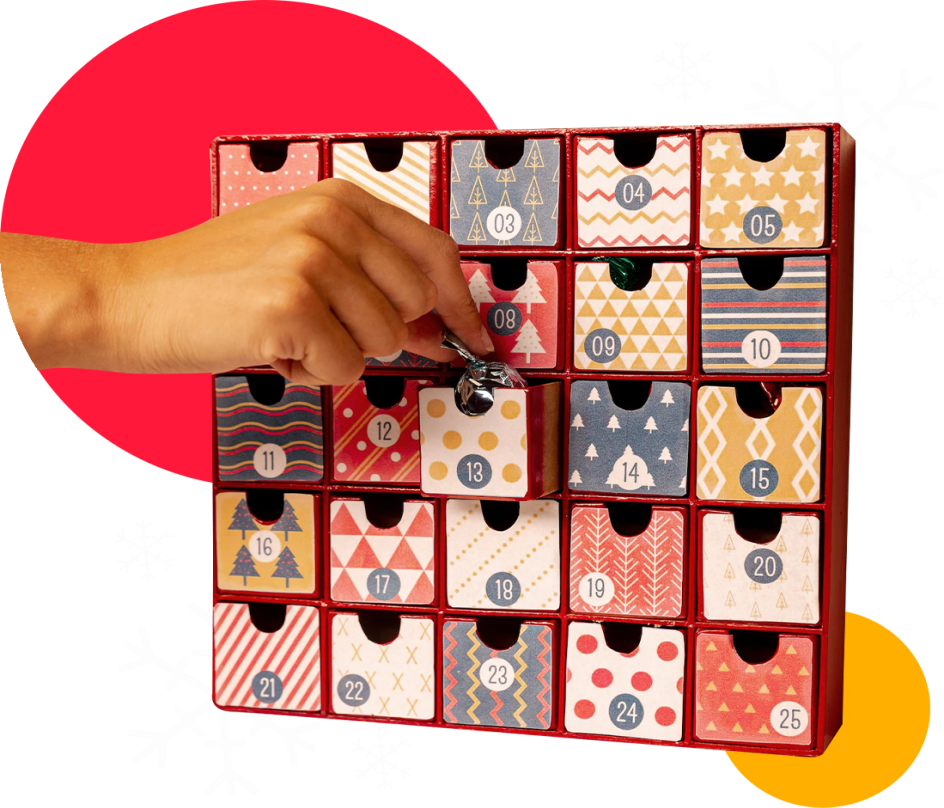 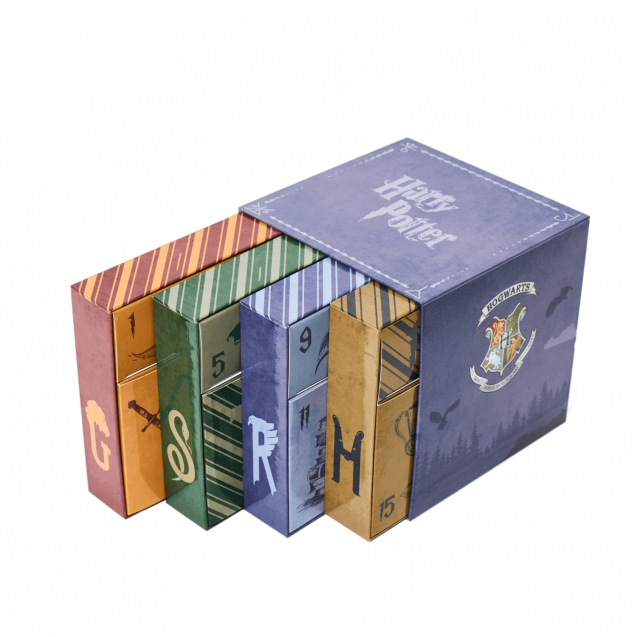 В последние годы в России набирают популярность
 адвент-календари.
Адвент-календарь как инструмент привлечения и вовлечения читателей библиотеки.

  Задачи: 

Создать привлекательный яркий продукт,
 связанный с чтением; 
2. Привлечь новых читателей и подписчиков;
Увеличение активности пользователей сообщества 
3. Стимулировать сотрудников к подготовке 
публикаций в разных форматах;
4. Учить детей планировать ожидаемые
 события ;
5. Графически оформлять странички.;
6. Адвент-календарь для детей – это игра, 
которая направленная на развитие 
интереса  к любой деятельности, 
развитию самостоятельности.
.
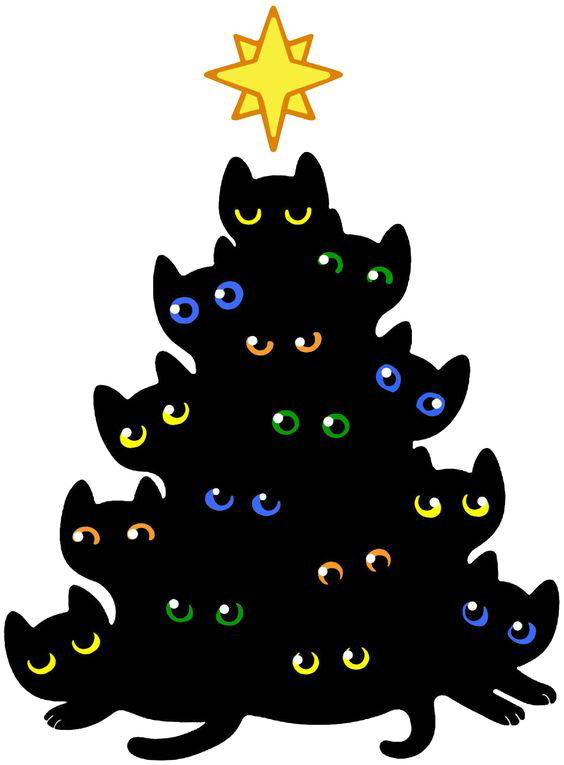 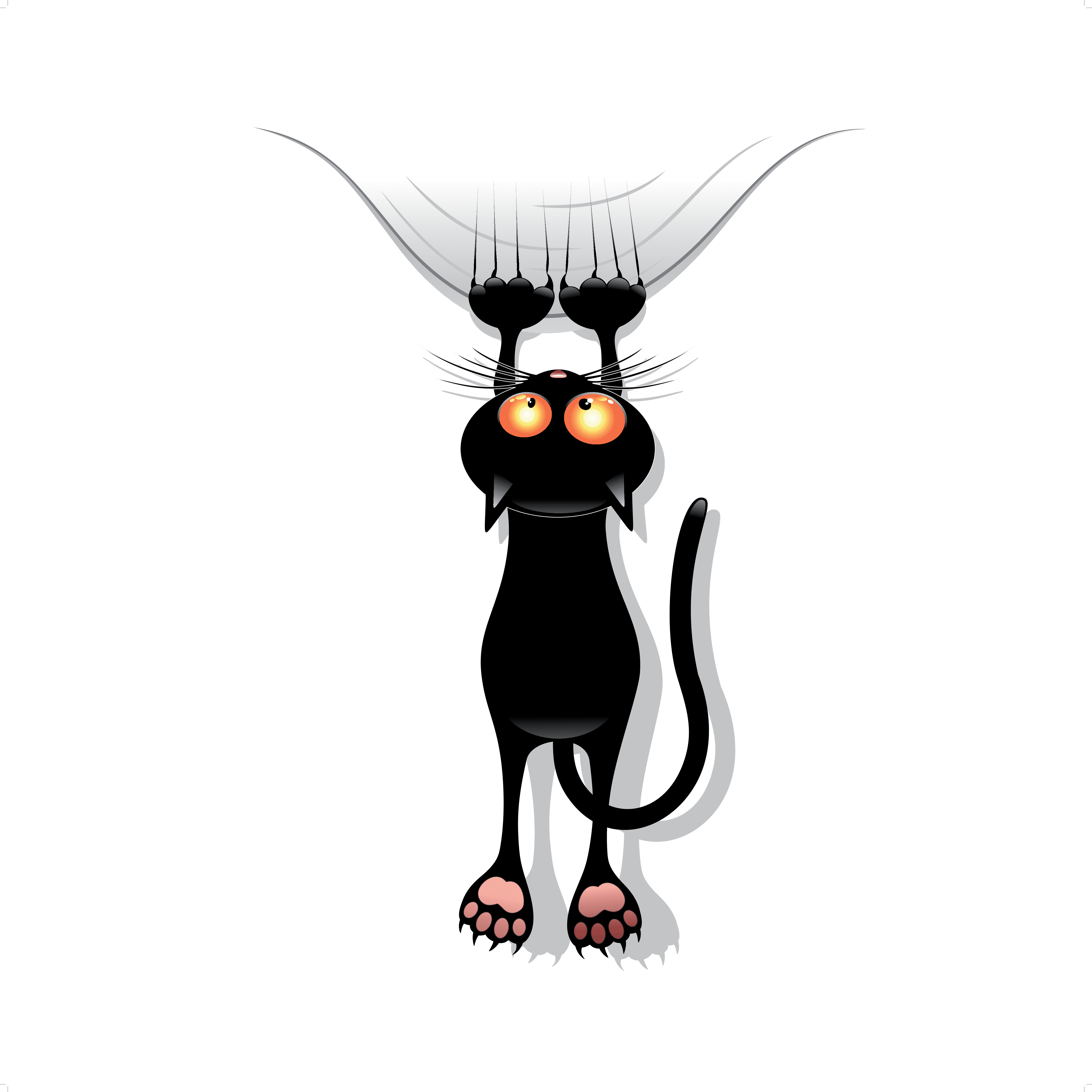 Такой календарь можно сделать на любую тему и решать с его помощью множество педагогических задач:

расширять временные представления у детей 
(названия и последовательность дней недели, месяцев),
развивать познавательный интерес
творческие способности,
воспитывать умение работать в коллективе, 
согласовывать свои действия с другими членами
 группы и слышать мнение другого человека.

Создание и наполнение такого календаря – это 
творческий процесс и здесь нет строгих правил.
 Его можно оформить в любом виде. 

 Самое интересное для детей 
в этом календаре – 
это сюрприз. 
Дети очень любознательны и наличие кармашков, бутылочек  с заданием создает интерес и предвкушение тайны. Поэтому работает  правило: «один день – одно задание», задания добавляются ежедневно.

Задания должны быть интересными и соответствовать возрасту и возможностям детей. Они могут быть разной направленности и спортивными, и творческими, и познавательными и т.д.
Но всё же придерживаемся некоторых принципов:

Стиль оформления должен соответствовать тематике праздника.
Определённое место календаря. Пусть он будет на виду и напоминает о том, что праздник приближается.
 Размещаем календарь на высоте удобной для детей, 
чтобы каждый ребёнок может свободно подойти к нему,
 рассмотреть и посчитать дни.
Присутствие тайны. Дети очень любопытны, а наличие
 кармашков создаёт интерес и предвкушение сюрприза.
Адвент-календарь предполагает свои правила игры. 
Один день –  одно задание. Любопытный ребёнок может захотеть увидеть сразу все задания и сюрпризы, поэтому задания
добавляются ежедневно.
Задания должны быть приятными, интересными и 
соответствовать возрасту и возможностям детей. 
Они могут быть разной направленности – раскрасить
 картинку, выучить стихотворение, сделать аппликацию,
 отгадать загадки, поиграть в новую игру и т.д., 
 а могут быть объединены одной тематикой.
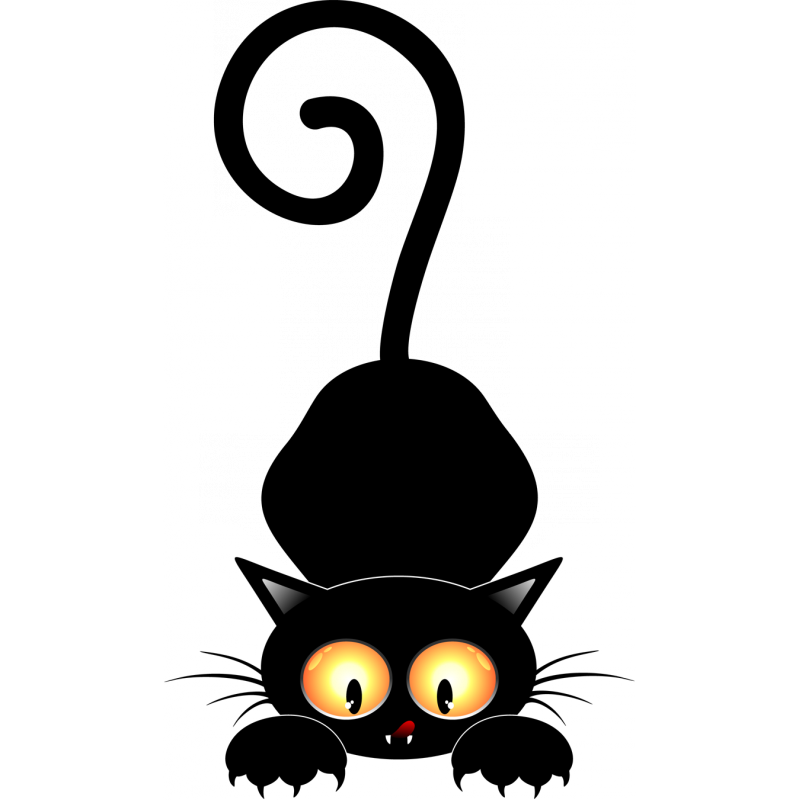 Адвент-календарь это  инновационная 
игровая форма  обучения детей
Давайте познакомимся поближе!

Интерактивное приложение об адвент-календаре. 

Как это работает?

 В каждом ящике информация об 
адвент-календаре. Чтобы прочитать её, 
вам надо:        

Нажимайте на ручку ящика                   и переходите на страницу с информацией.


Этот кот               разрешает вам перейти обратно к                                                    
                                  ящикам. Вы снова нажимаете любую  
                                  ручку любого ящика  и  дальше         
                                  знакомитесь с адвент-календарем . 

                            Интерактив  работает с 6 по 13 слайды
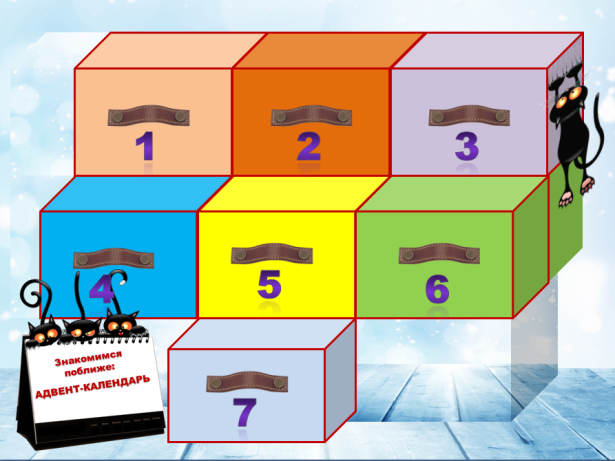 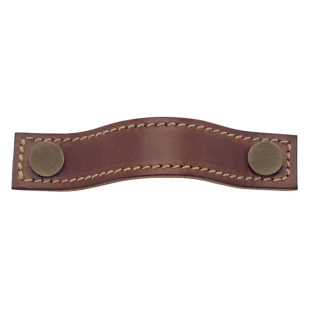 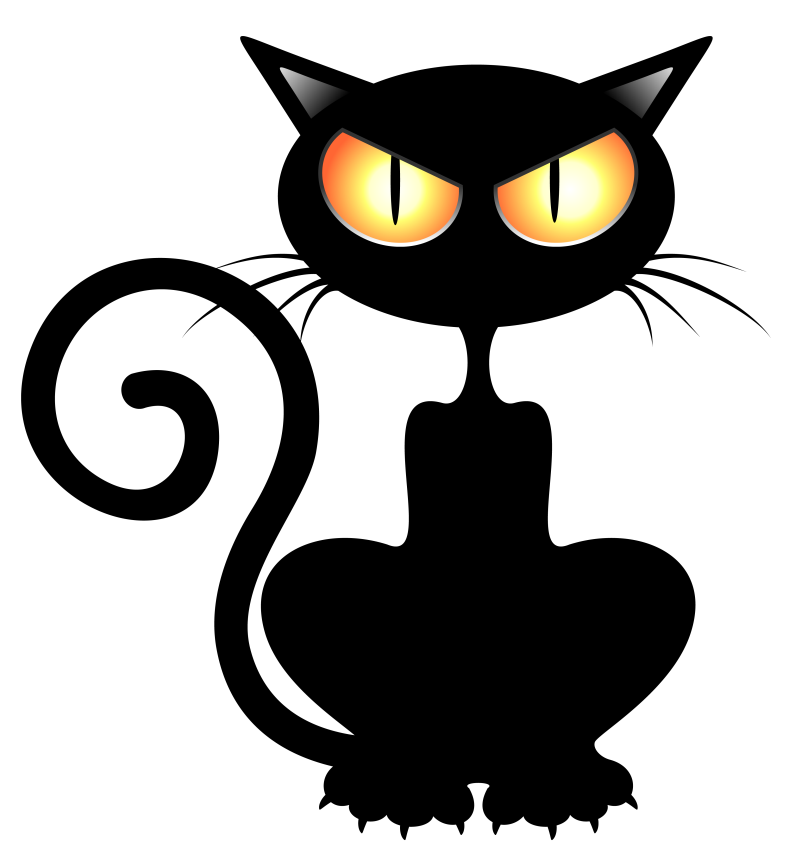 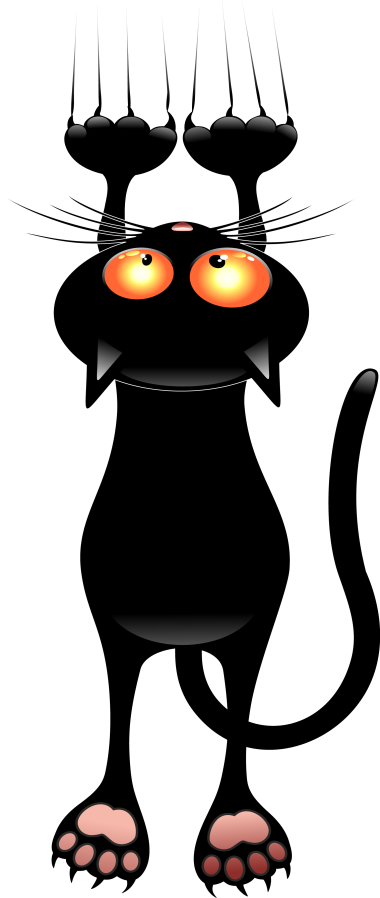 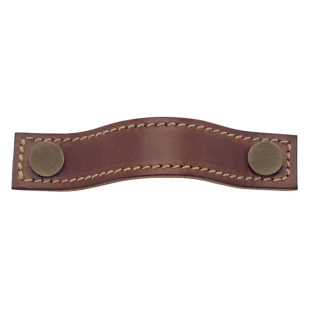 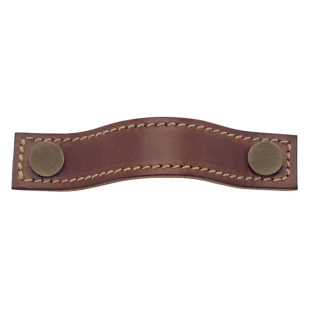 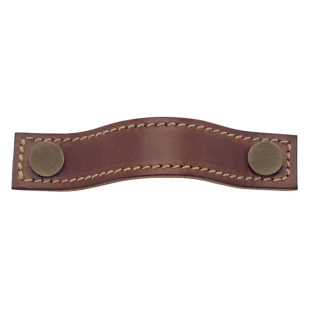 1
2
3
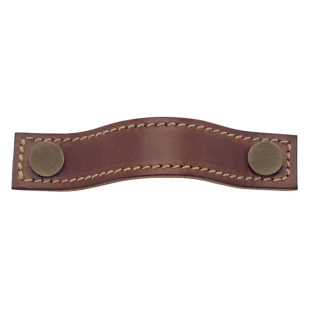 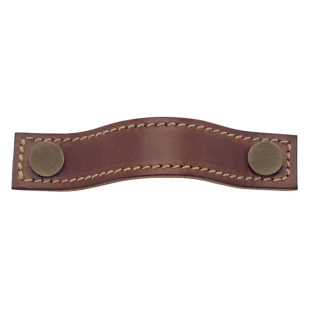 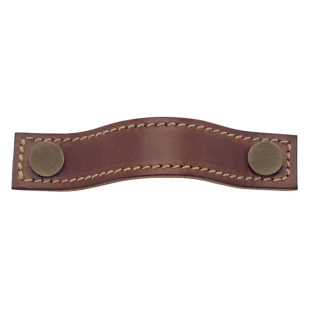 5
4
6
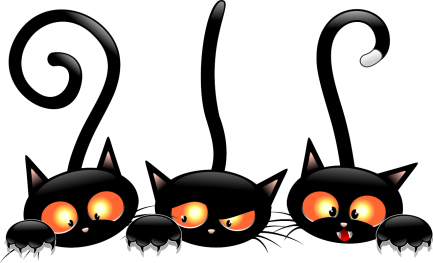 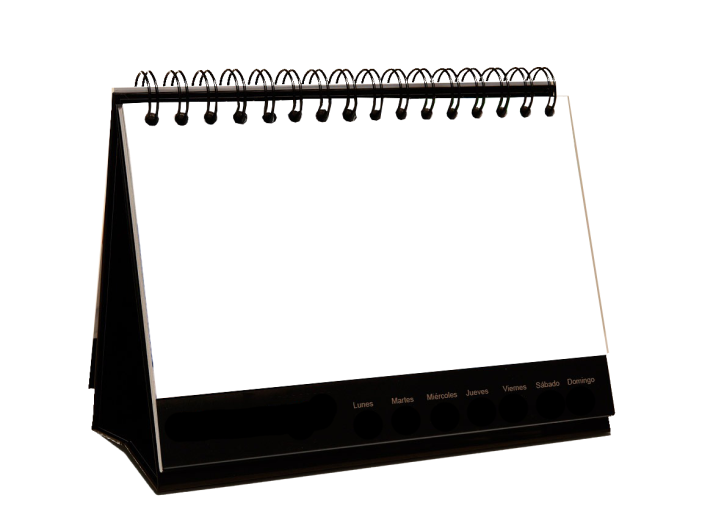 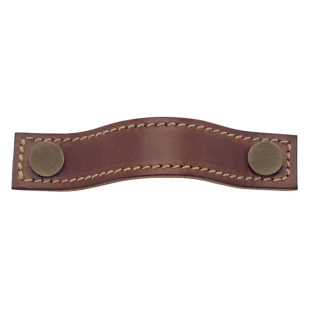 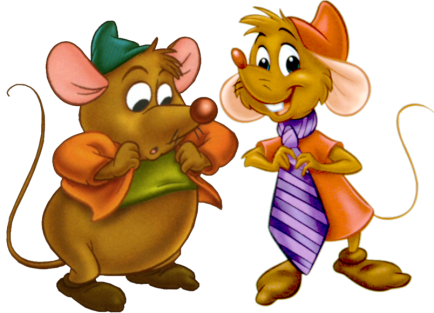 Знакомимся 
поближе: 
АДВЕНТ-КАЛЕНДАРЬ
7
Что значит слово адвент ?
Адве́нт (от лат. adventus — «пришествие») — название предрождественского периода, принятое в среде христиан католической церкви и некоторых протестантских деноминаций (например, у лютеран), аналогичное периоду Рождественского поста на Востоке.
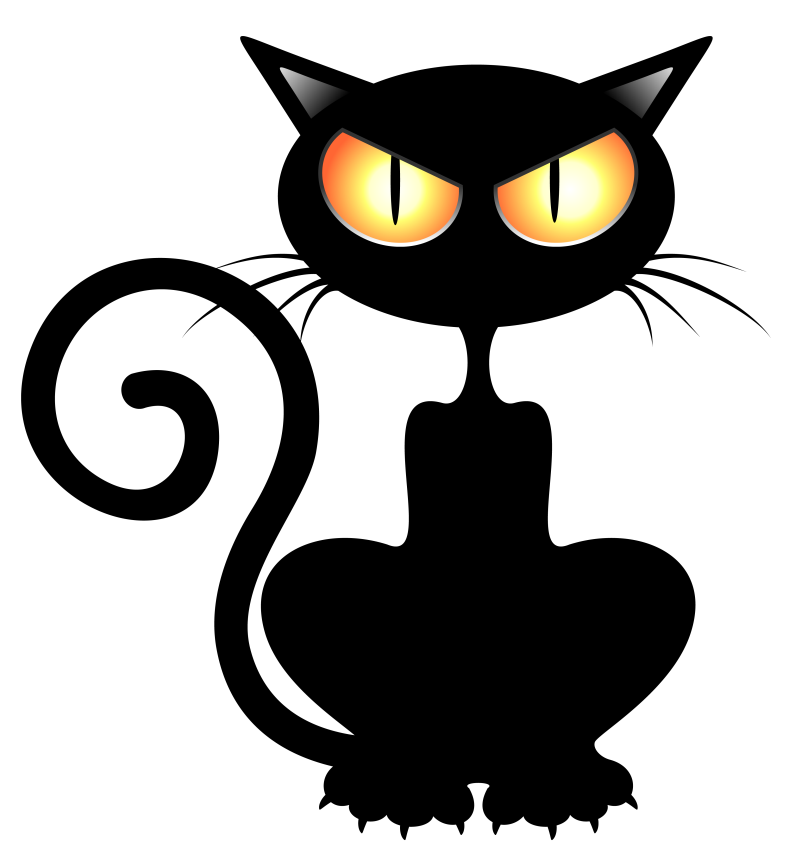 1
В чем смысл ?
С начала XXI века традиция распространилась по всей Европе.
 
Обычно адвент-календари имеют воспитательный момент: ребёнок, прежде чем открыть очередное окошко, должен вспомнить что хорошего и плохого сделал 
за текущий день.


 В религиозных семьях этот обряд связан 
с ежедневной молитвой. 

Адвент-календарь – это универсальный 
и яркий корпоративный сувенир, который можно подарить вашим сотрудникам, партнерам по бизнесу, клиентам и их детям.
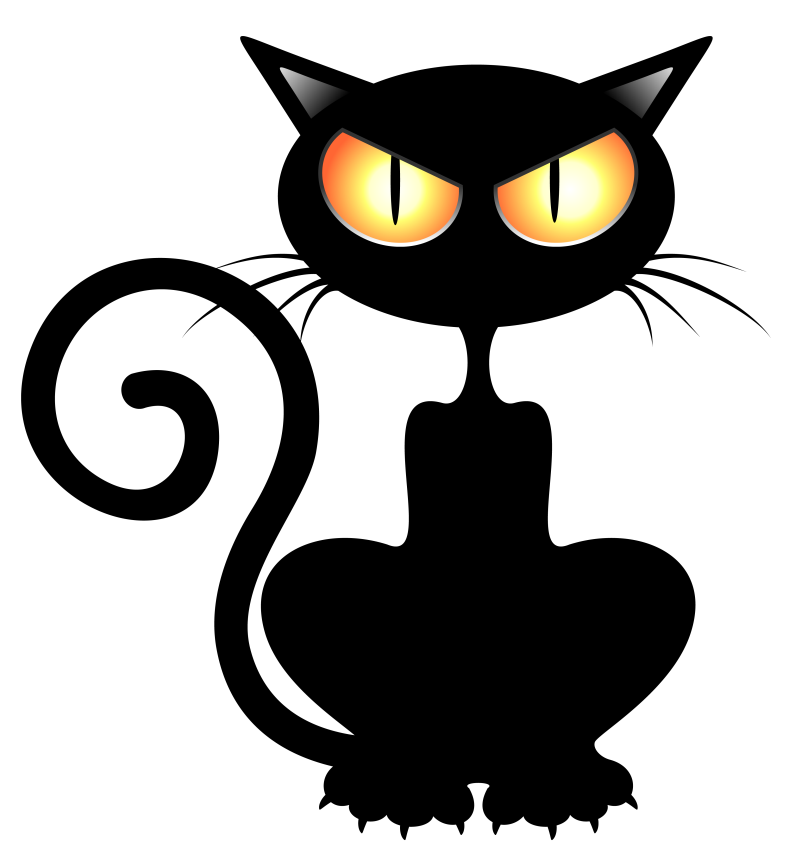 2
Что может входить в адвент-календарь?
В качестве подарков на каждый день можно использовать: печенье, свечи, мандарины, открытки с пожеланиями, билеты в кино или на каток, билет на «Городскую ферму», блокнот, брелок, значок, баночку мёда или варенья, носочки, перчатки и другие приятные и полезные мелочи, например сертификат на фотосессию. 



Внутри адвент-календаря могут быть простые и приятные безделушки: сладости, фигурка или магнит с символом наступающего года, канцелярские принадлежности, воздушные шарики, брелок, мыльные пузыри.
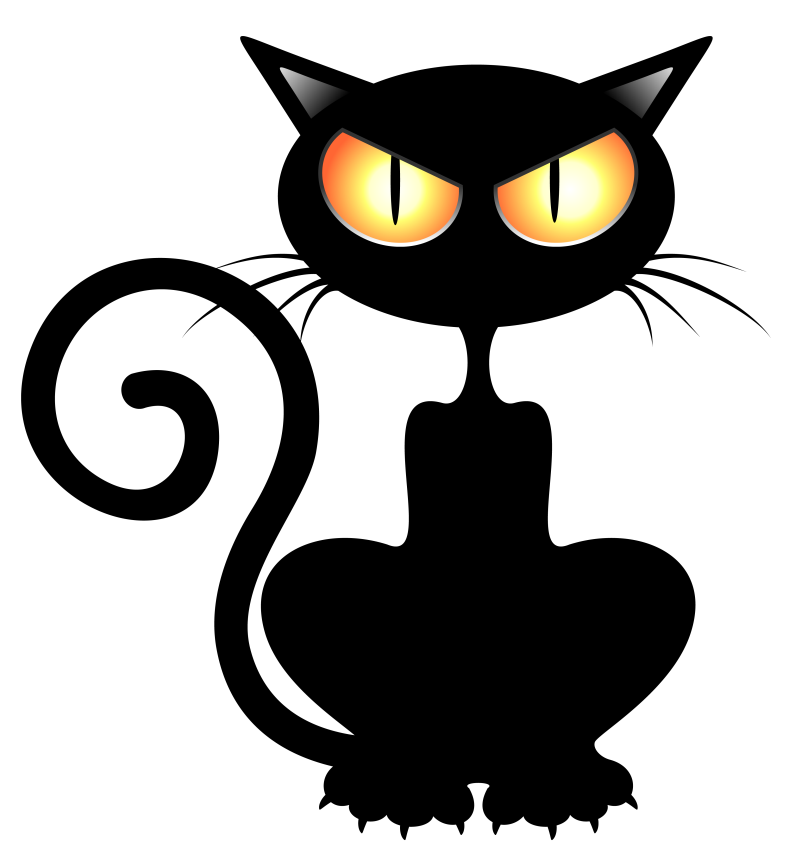 3
Чем полезен?
Какие навыки развивает создание адвент-календаря?

Как и традиционный календарь, «календарь ожидания» развивает у детей 5–7 лет представление о времени. 

Праздничный календарь помогает в формировании элементарных математических представлений: ребёнок запоминает цифры, тренируется считать в прямом и обратном порядке. 

Адвент календари для детей создают праздничное настроение..

 Каждый день ребенок открывает новый ящик или конверт, в котором находится маленький подарок, сладость или задание.
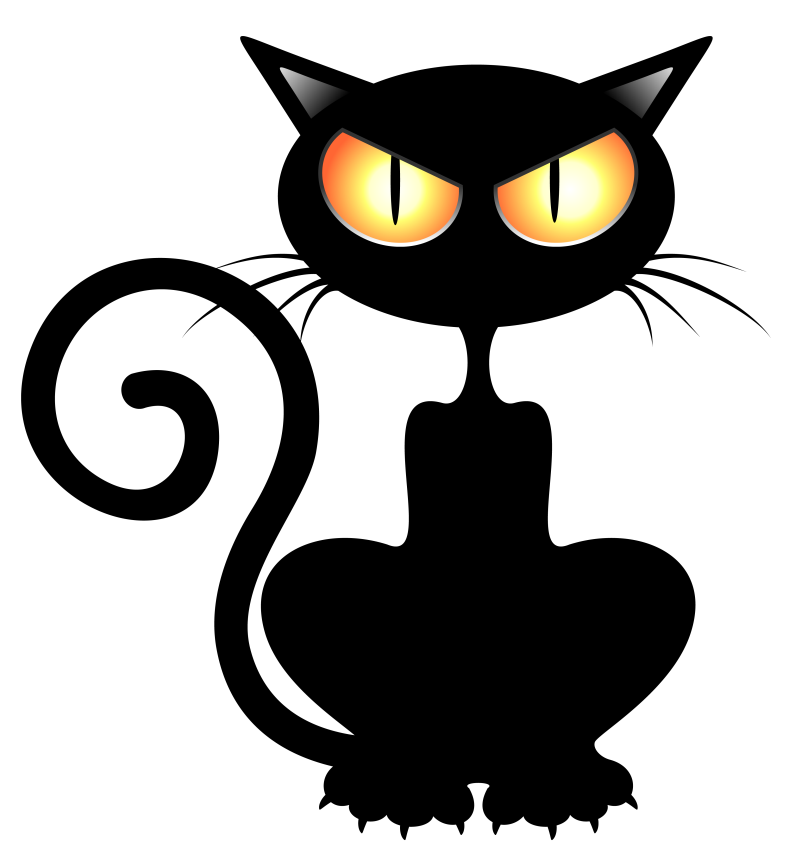 4
В каком приложении можно сделать календарь?
«Google Календарь». Приложение отлично подходит как для учебы и работы, так и для личных заметок. Вы можете предоставить доступ к своему личному календарю коллегам или членам семьи, что поможет спланировать деловые встречи и совместные дела.
Как создать общий календарь и открыть к нему доступ

Откройте Google Календарь.
Слева рядом с параметром Другие календари нажмите "Добавить" Создать календарь.
Введите название календаря (например, "Календарь отдела маркетинга"), добавьте описание и укажите часовой пояс.
Нажмите Создать календарь.
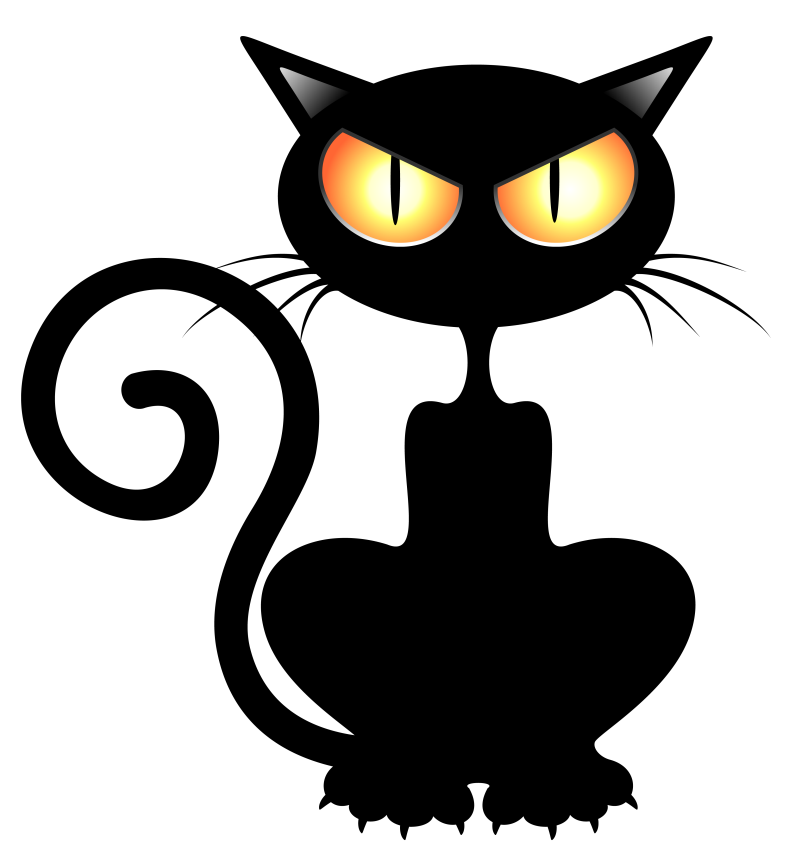 Как сделать свой собственный календарь?

Как создать календарь
Откройте Google Календарь в браузере на компьютере.
На панели слева в разделе "Другие календари" нажмите на значок "Добавить другие календари" ...
Введите название и описание календаря.
Нажмите кнопку Создать календарь.
5
В каком приложении можно сделать календарь?
Создайте адвент-календарь в сервисе tuerchen.com. Регистрации сервис не требует и позволяет бесплатно сделать такой календарь для личного использования.
В бесплатной версии можно:

добавить видео, изображения, гифки, текст,
адаптировать фоновое изображение, шрифты и цвета,
выбрать эффекты (например, снегопад, листья),
выбрать период (максимум 31 день),
установить заголовок,
поделиться календарем с друзьями, разместить на личном сайте или опубликовать в социальных сетях.
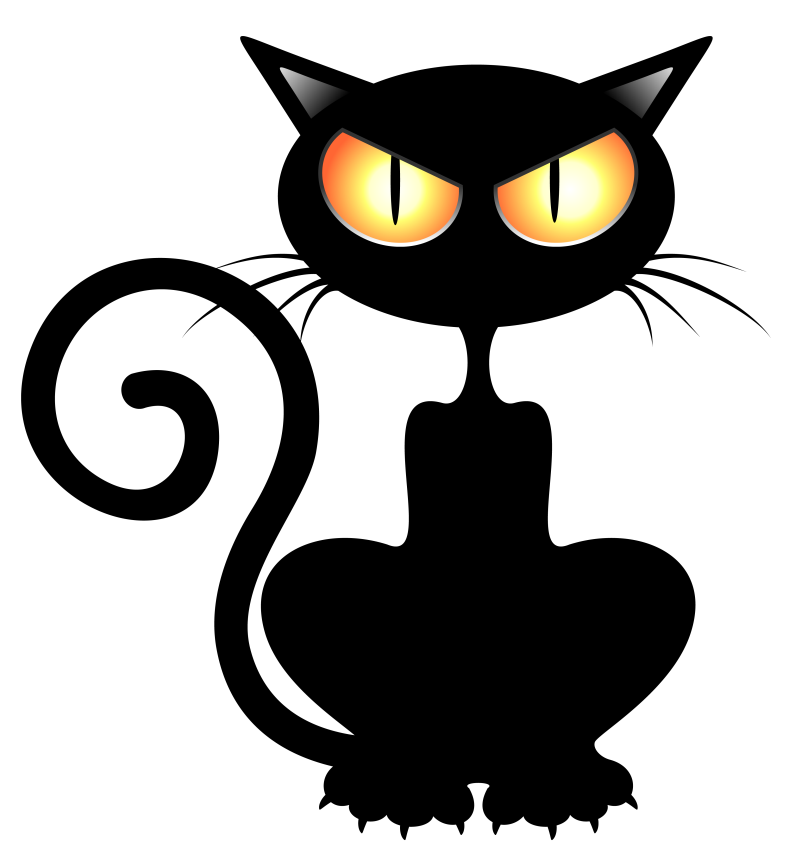 6
В каком приложении можно сделать календарь?
Свой интерактивный адвент-календарь создали и в Донской государственной публичной библиотеке.


Каждое новое окно адвент-календаря 
открывает одну из подборок материалов 
по самым актуальным темам
 для формирования и развития 
актуальных навыков 
и умений библиотечных специалистов.


Подборки содержат памятки, 
инструкции, чек-листы, 
видеоматериалы,
 ссылки на бесплатные курсы 
и полные тексты учебных пособий.
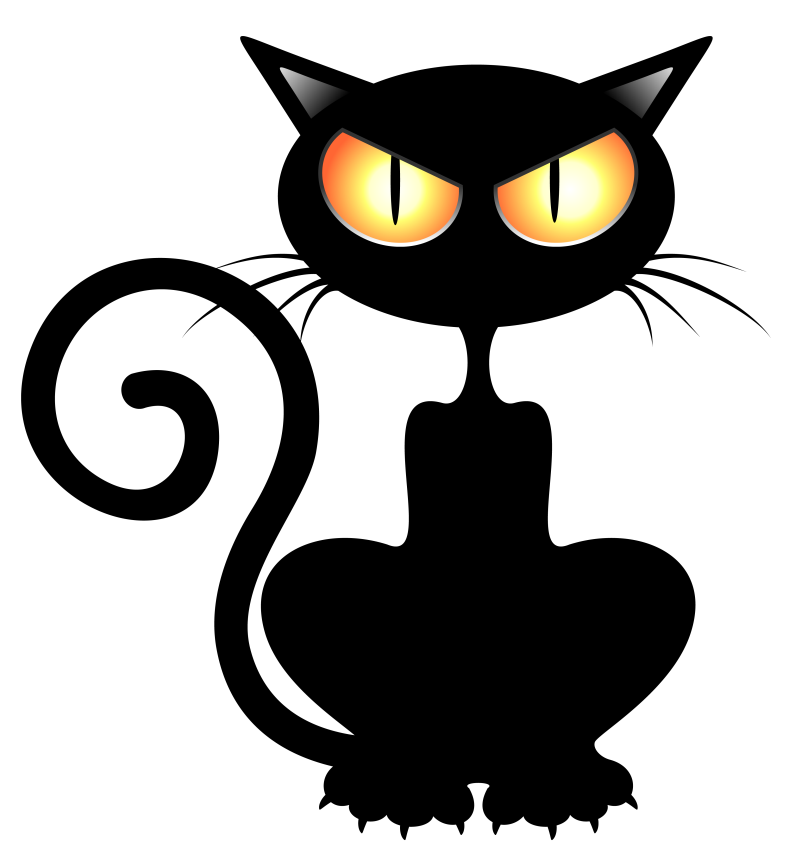 7
Презентация создана на основе вебинара
 Центра развития профессиональных компетенций 
 «Адвент календарь как инструмент привлечения и вовлечения  
читателей библиотеки».
Подготовила: библиотекарь МАОУ СОШ № 83 г. Краснодара и специалист ИБРЦ ИРО Краснодарского края Корсун И.В.
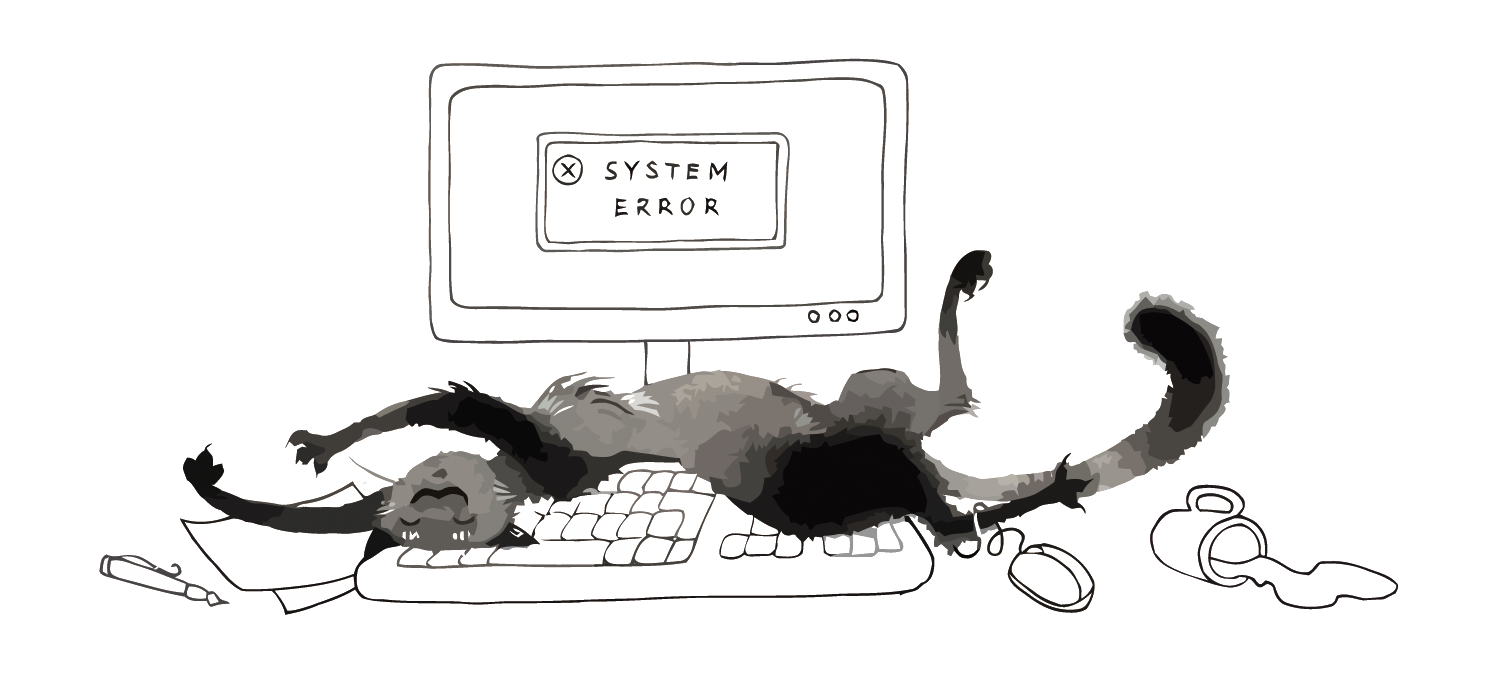